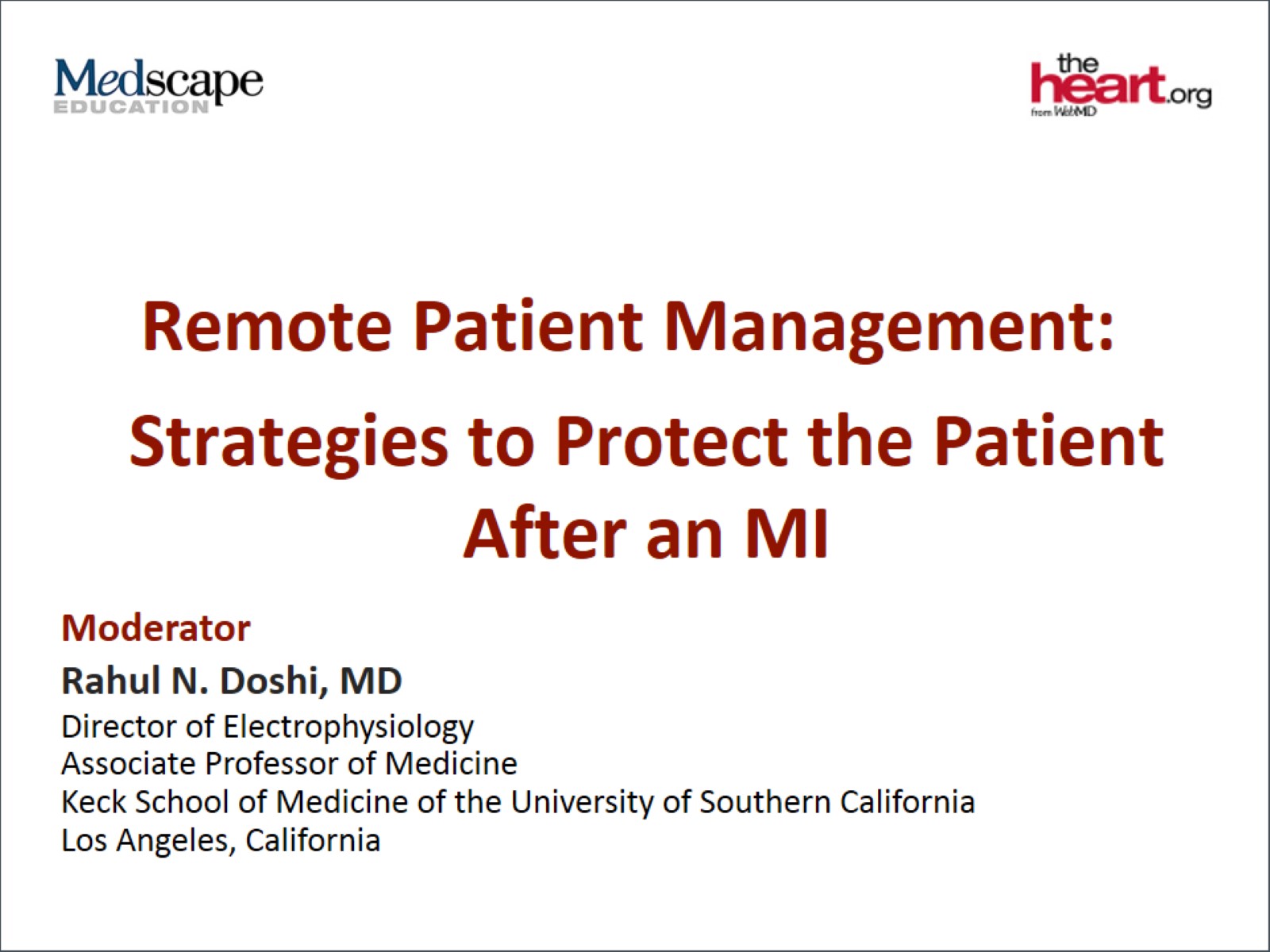 Remote Patient Management:
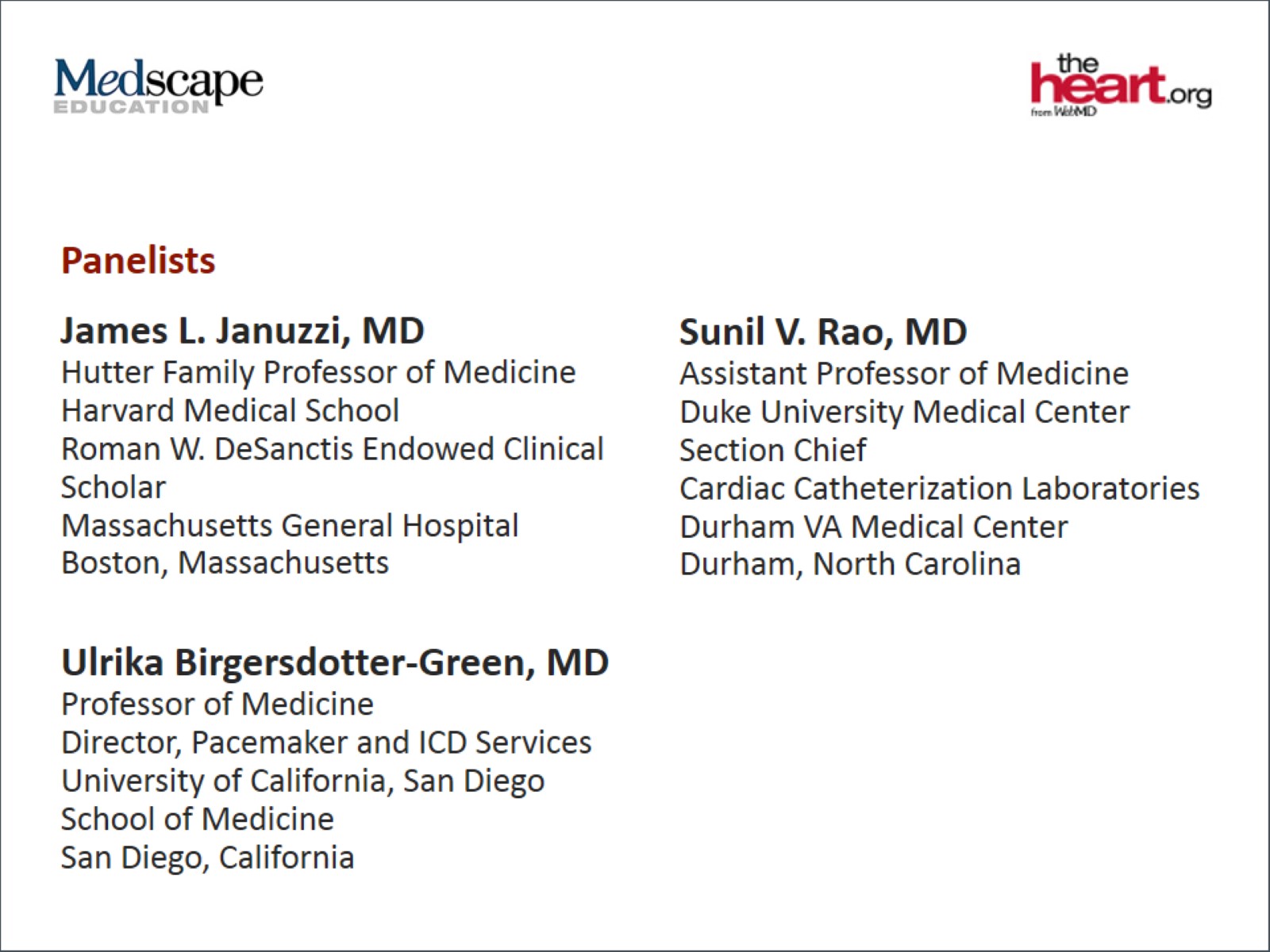 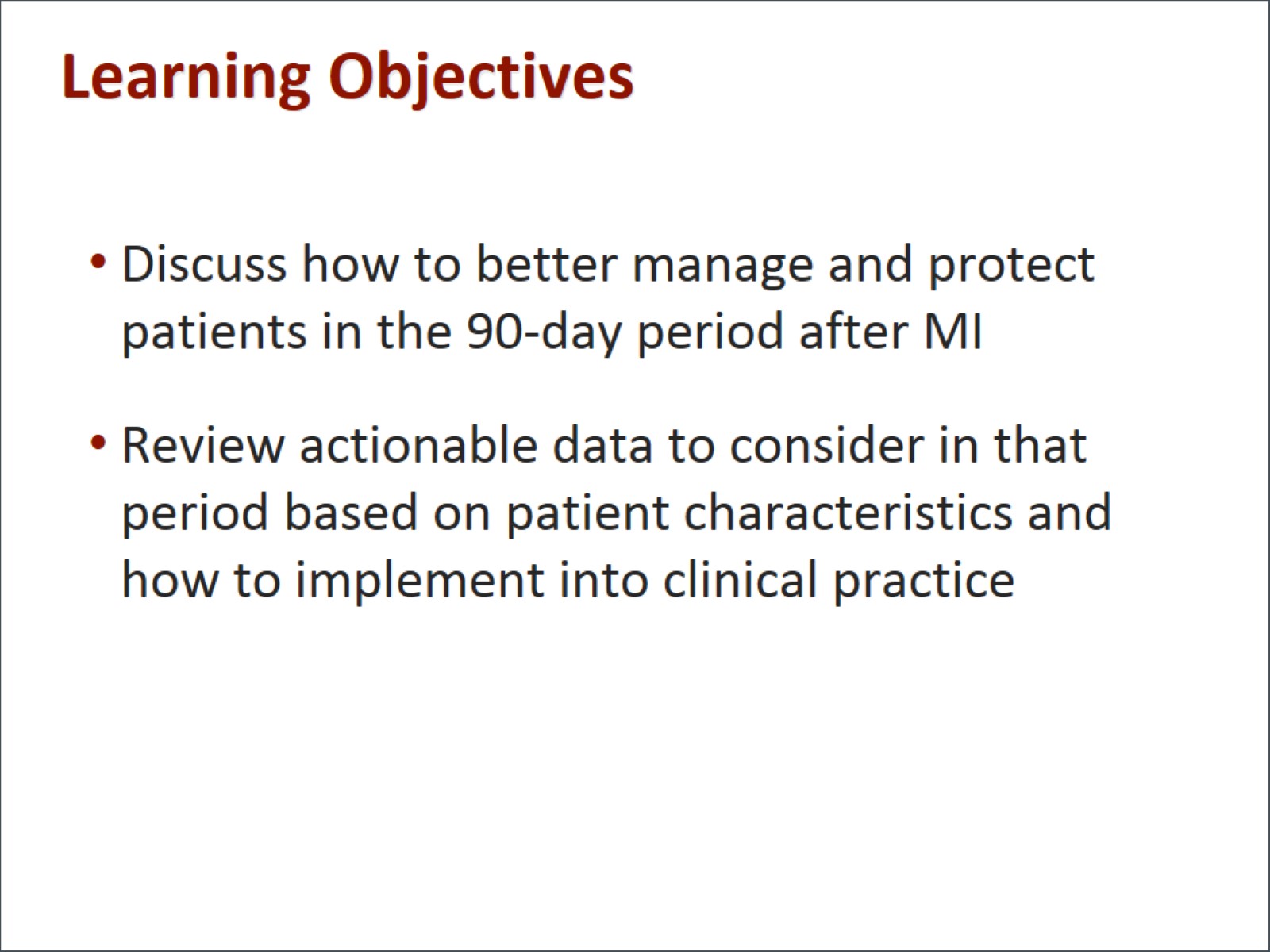 Learning Objectives
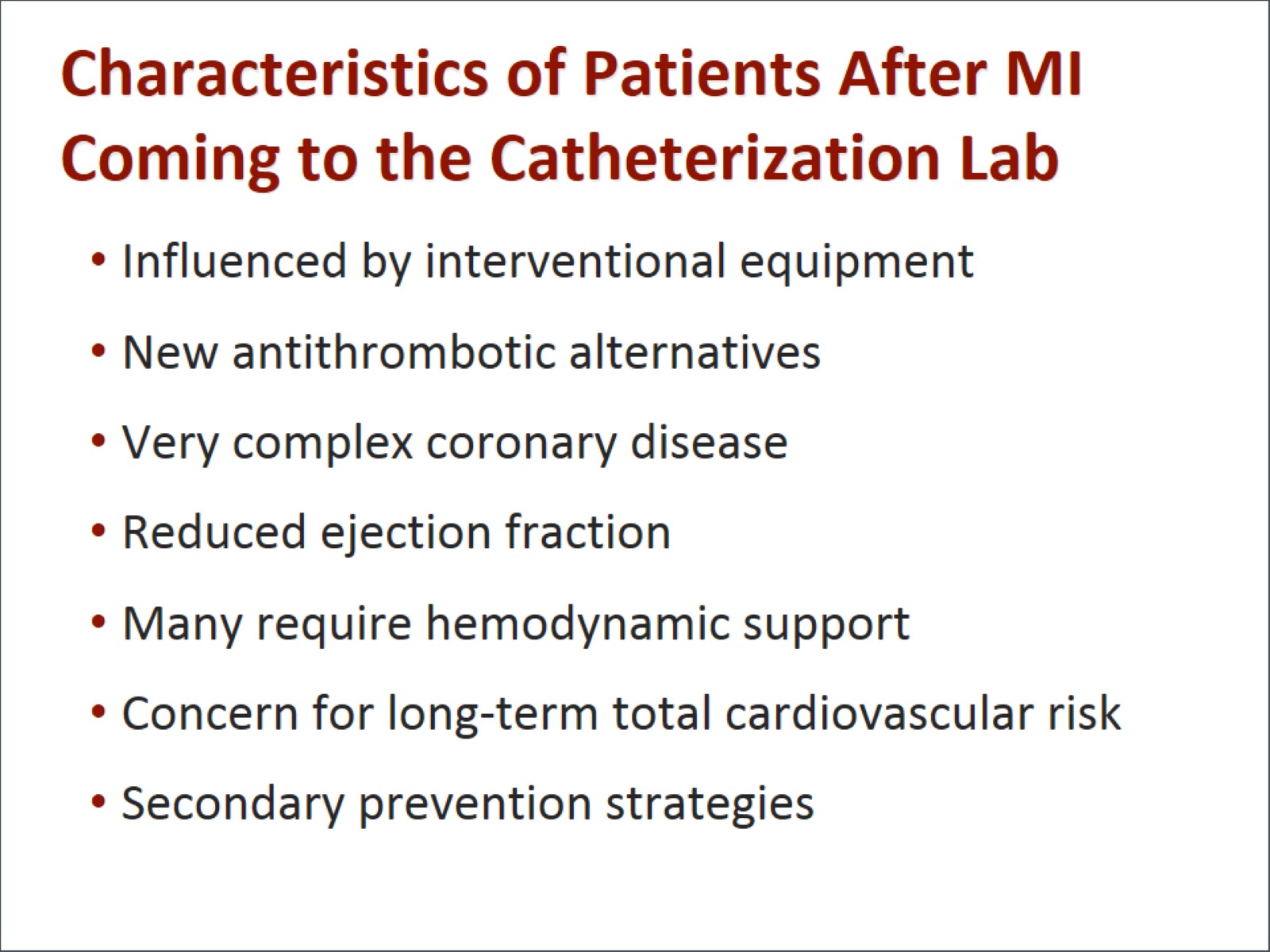 Characteristics of Patients After MI Coming to the Catheterization Lab
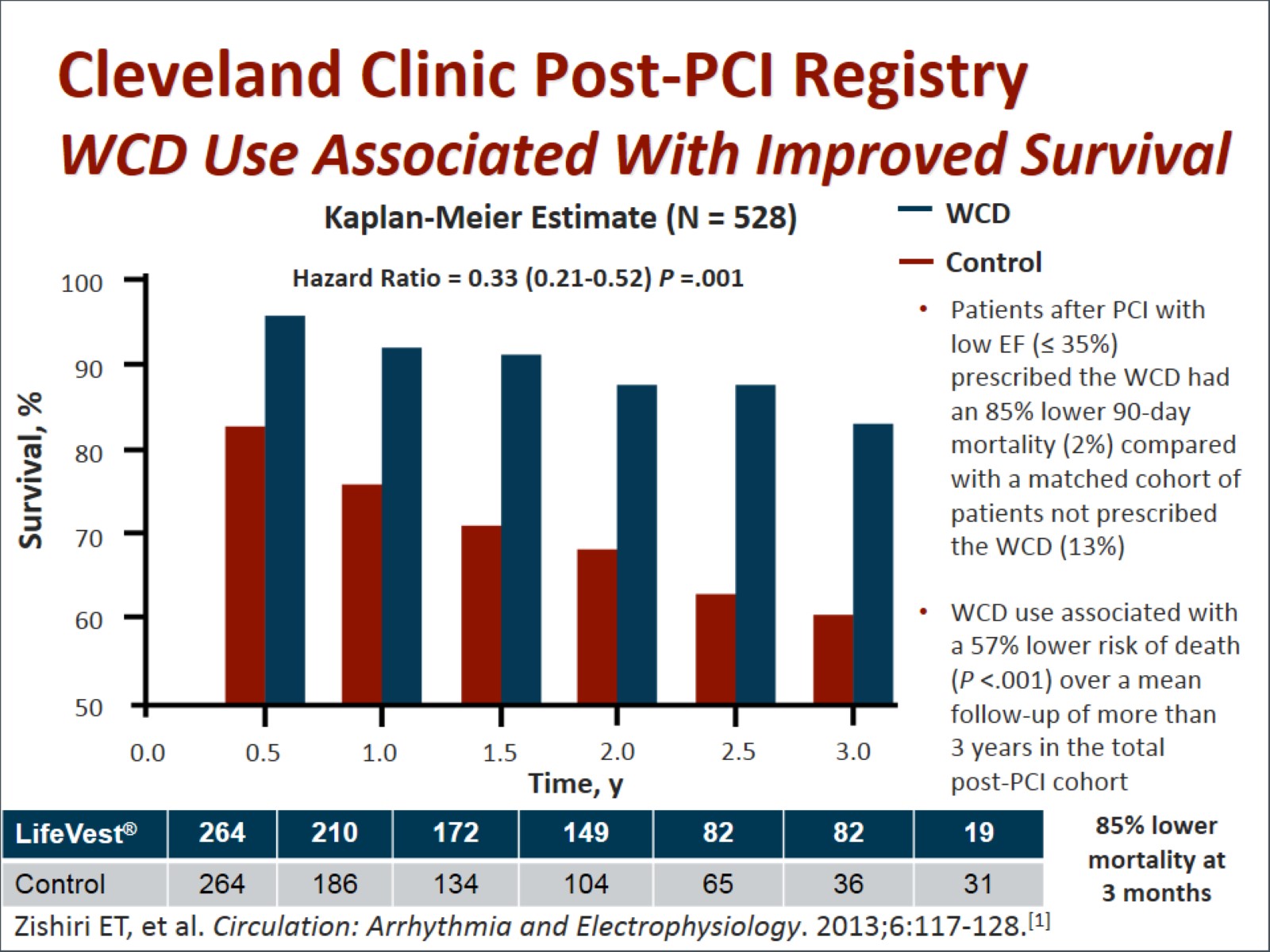 Cleveland Clinic Post-PCI Registry WCD Use Associated With Improved Survival
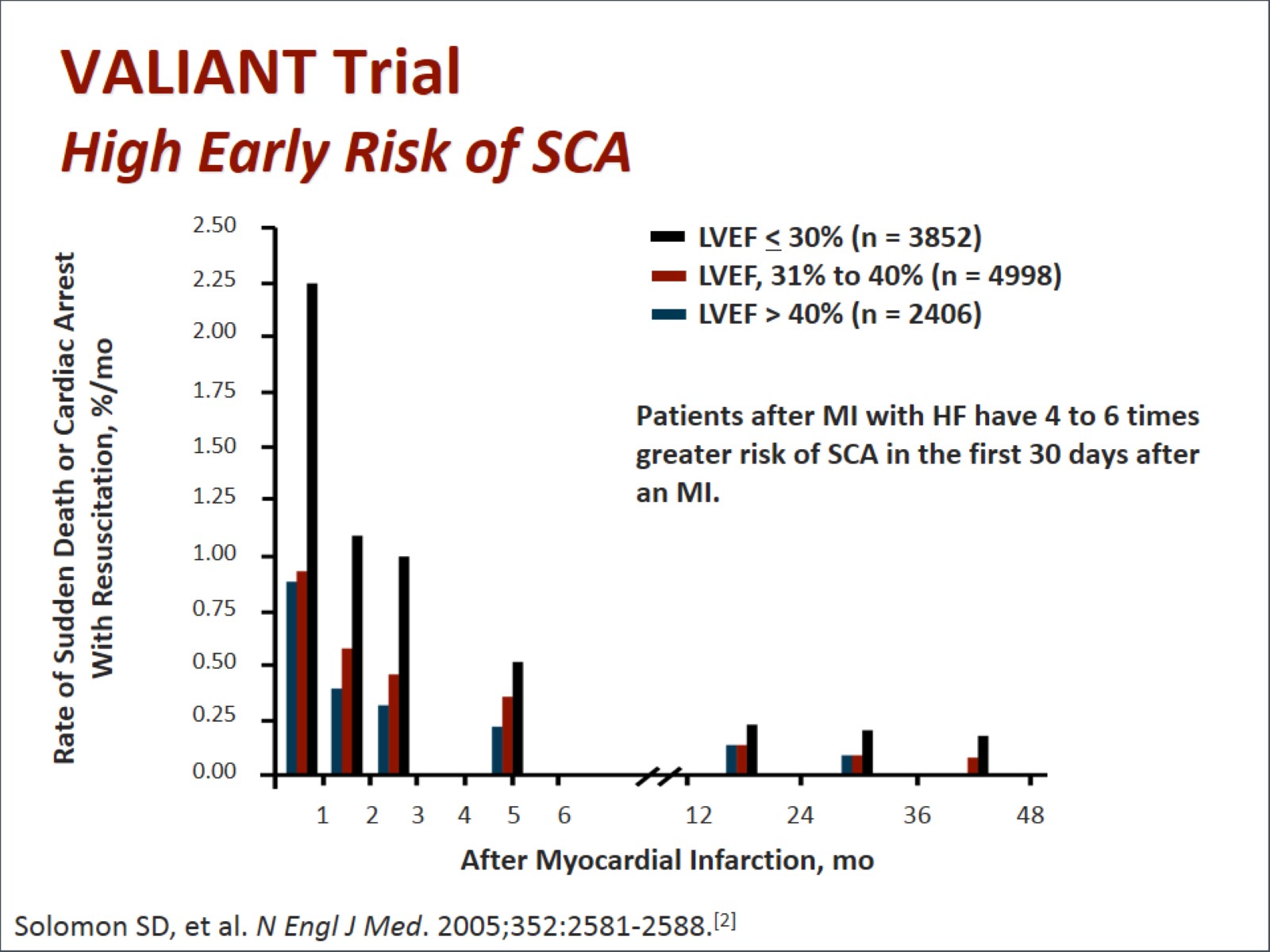 VALIANT TrialHigh Early Risk of SCA
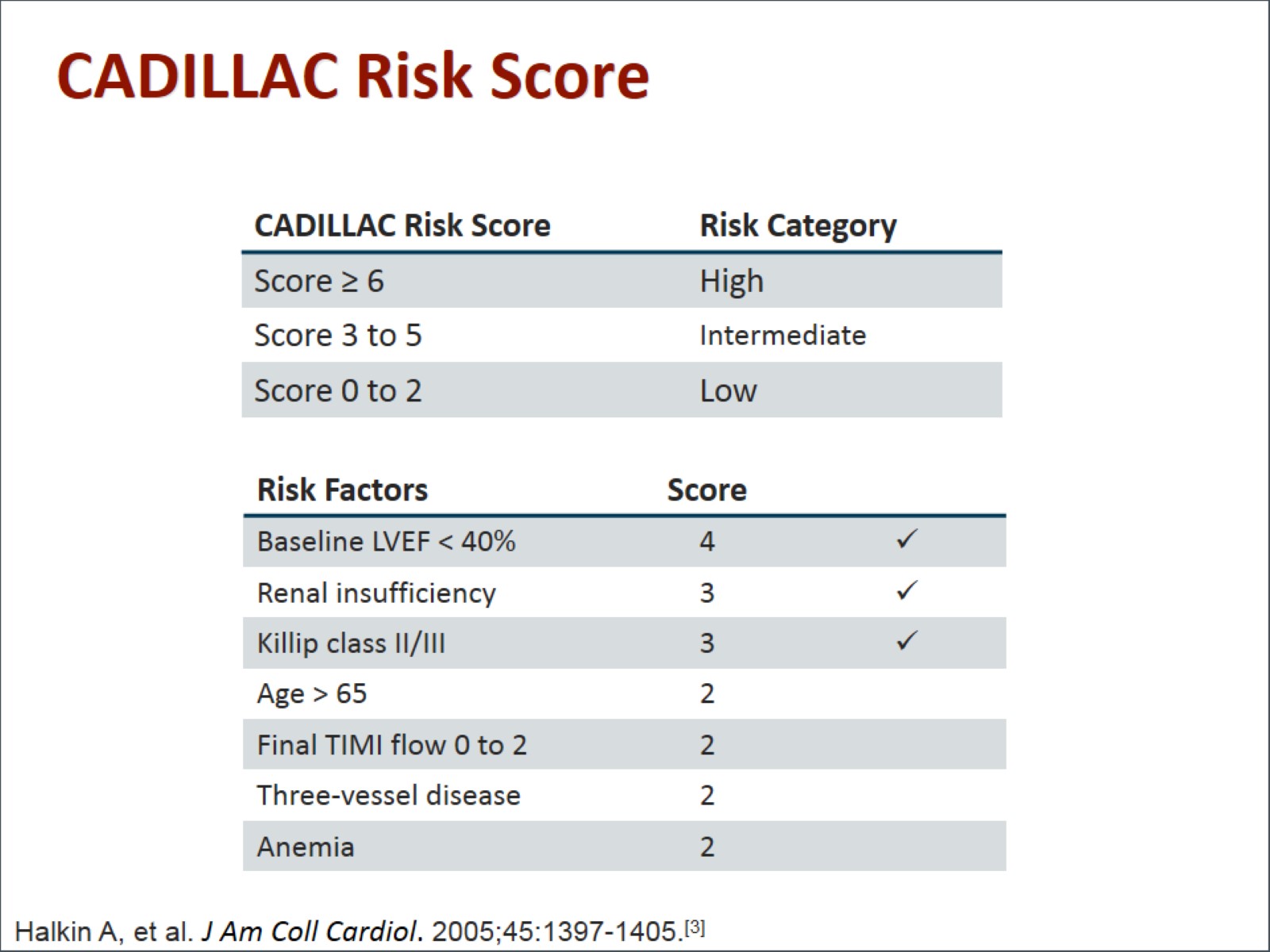 CADILLAC Risk Score
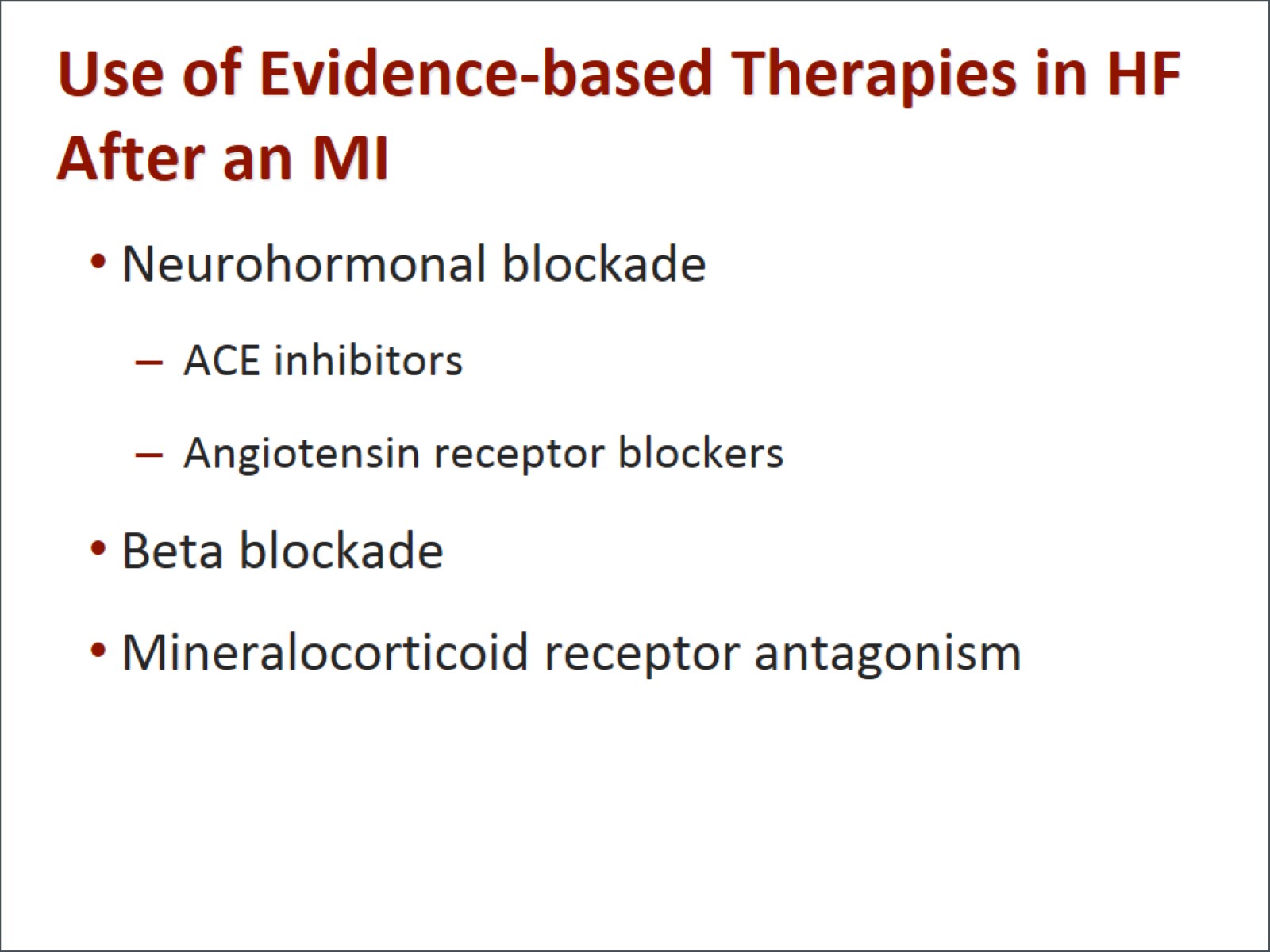 Use of Evidence-based Therapies in HF After an MI
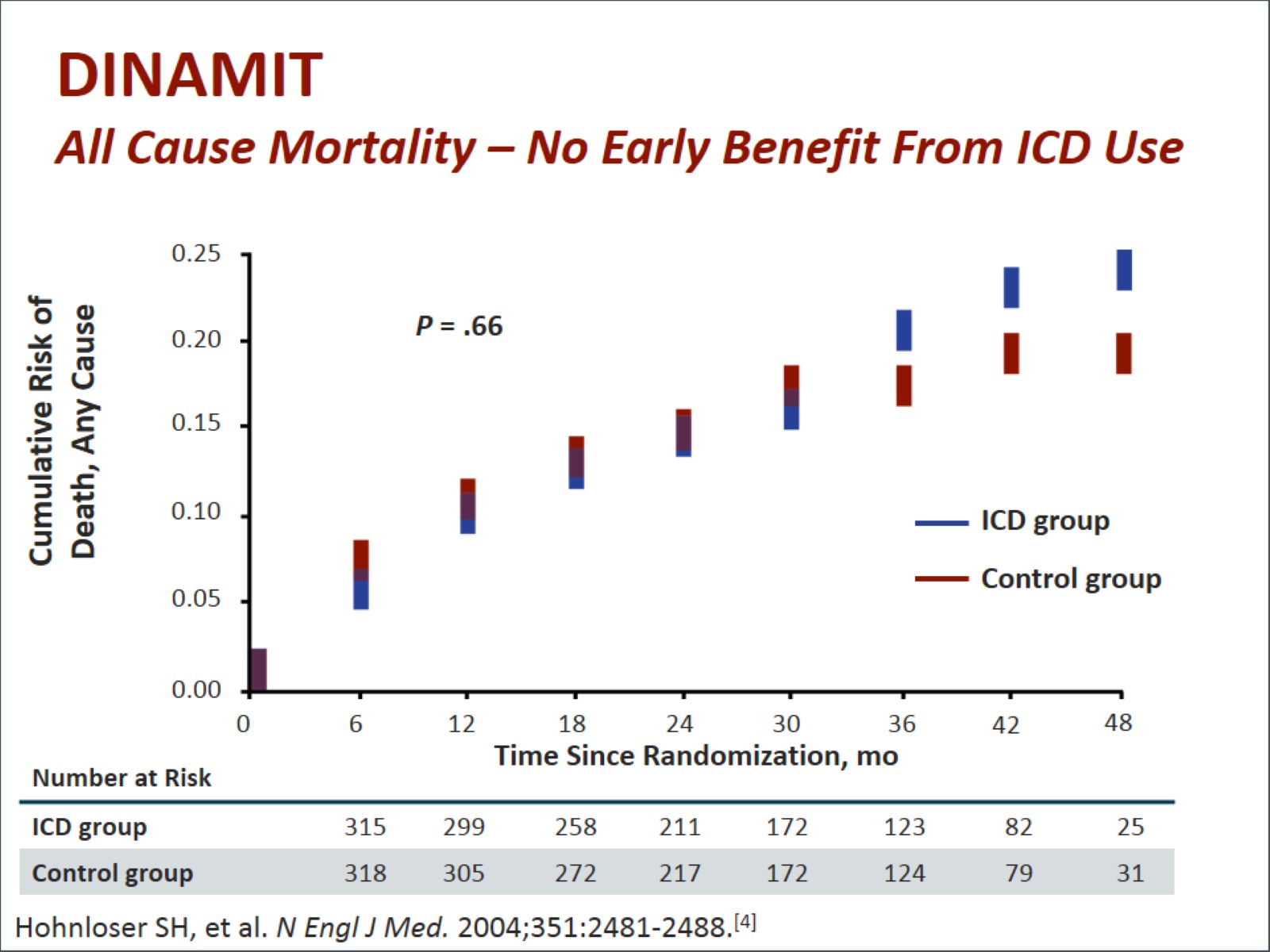 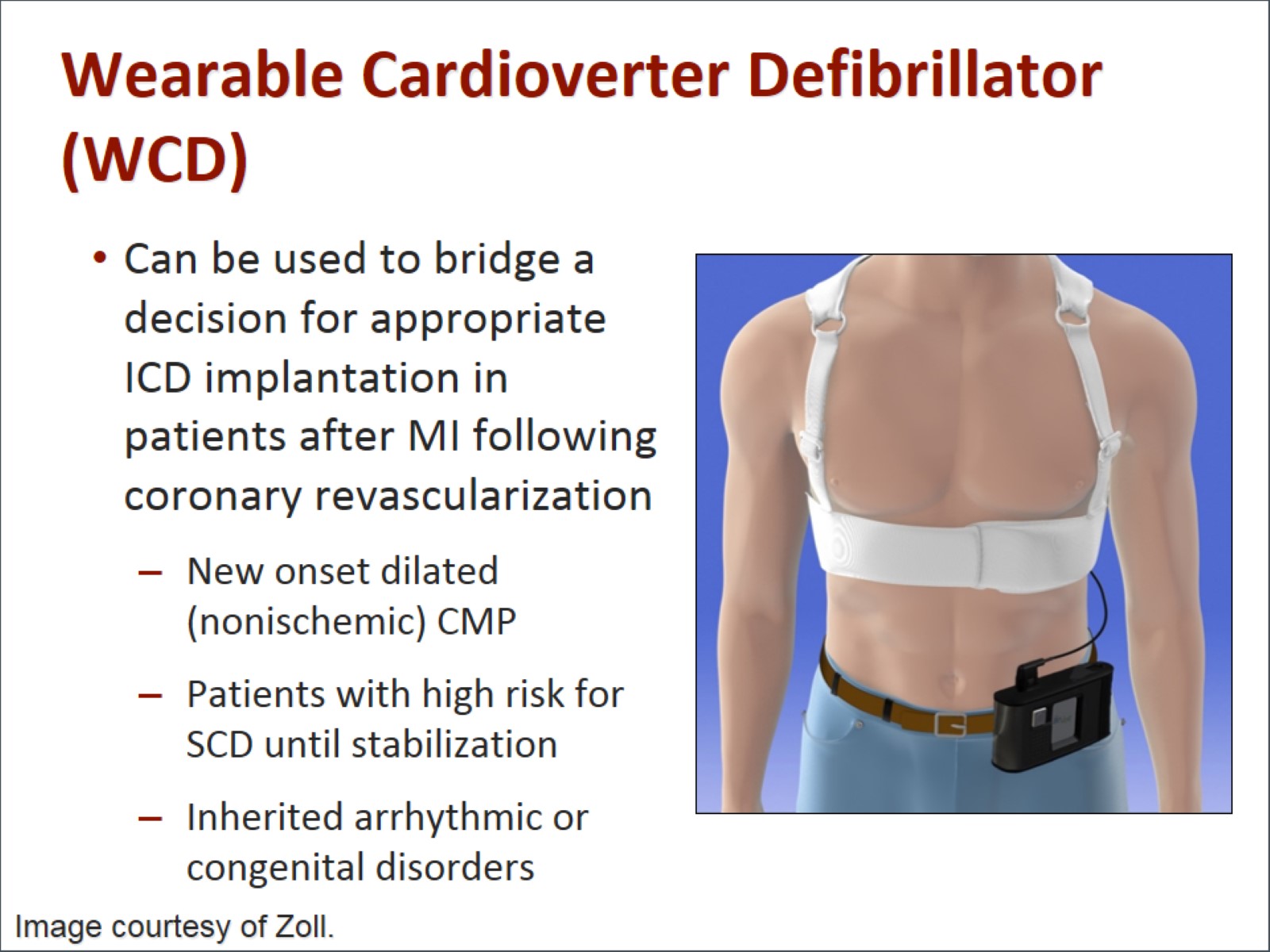 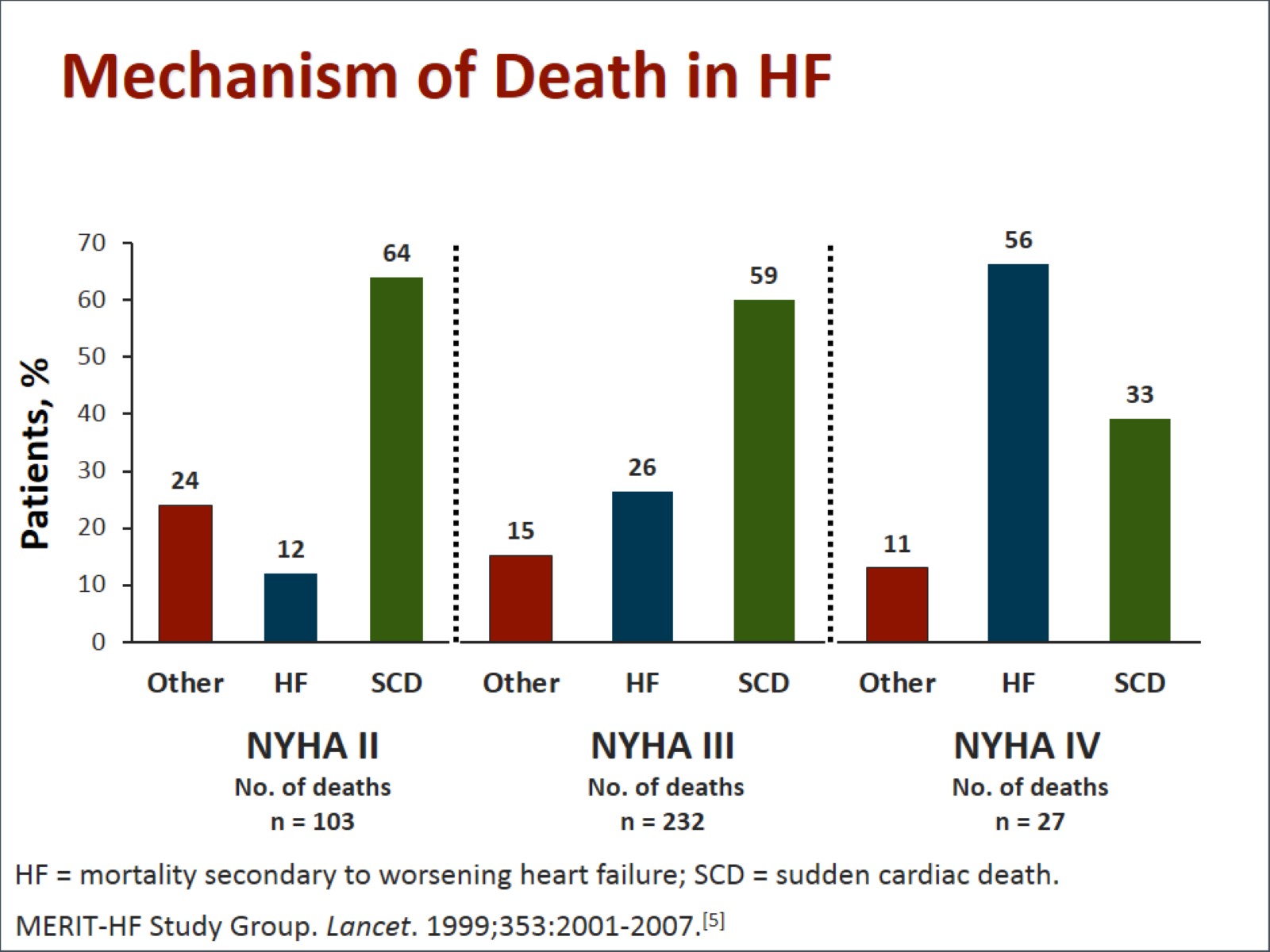 Mechanism of Death in HF
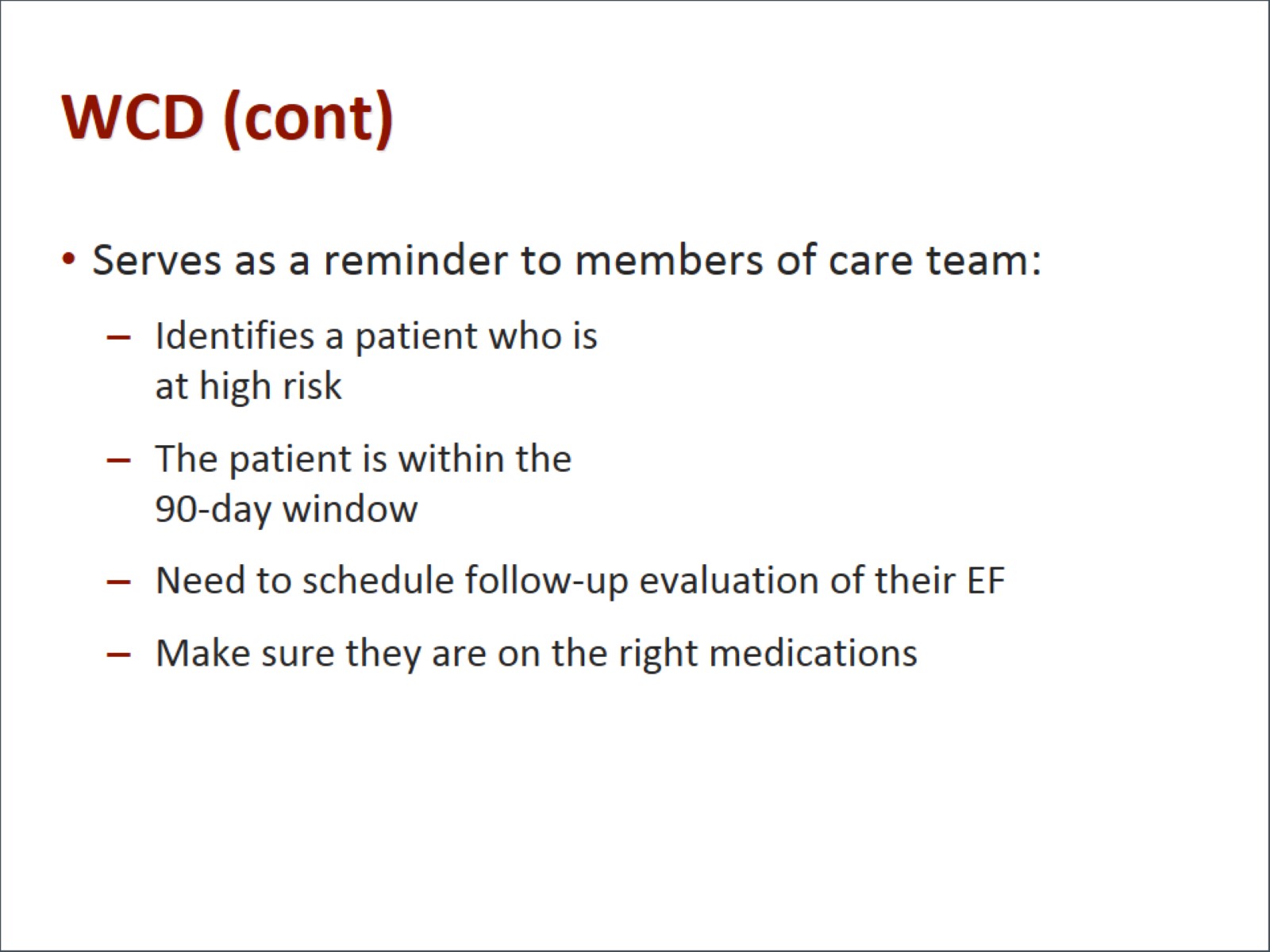 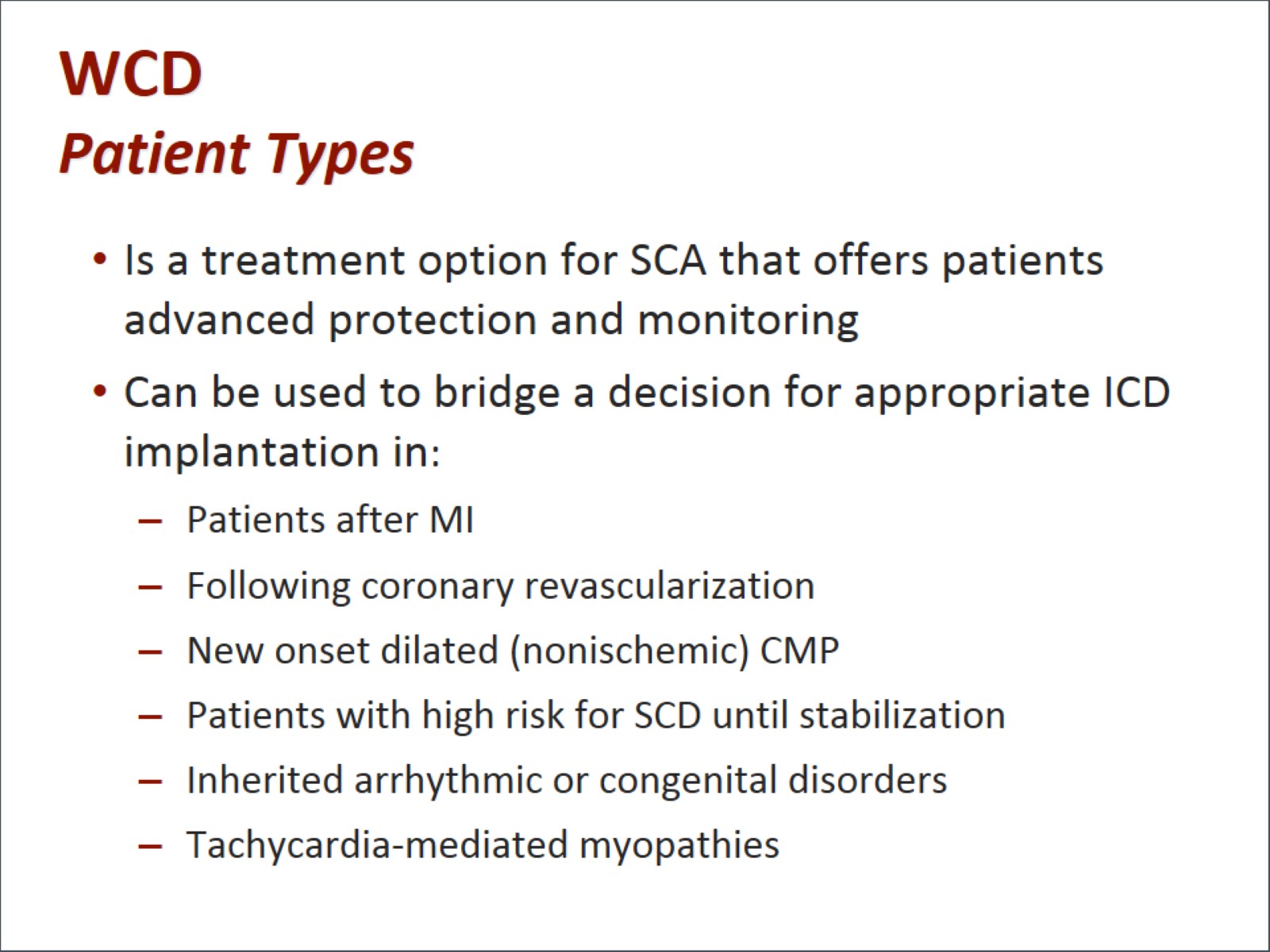 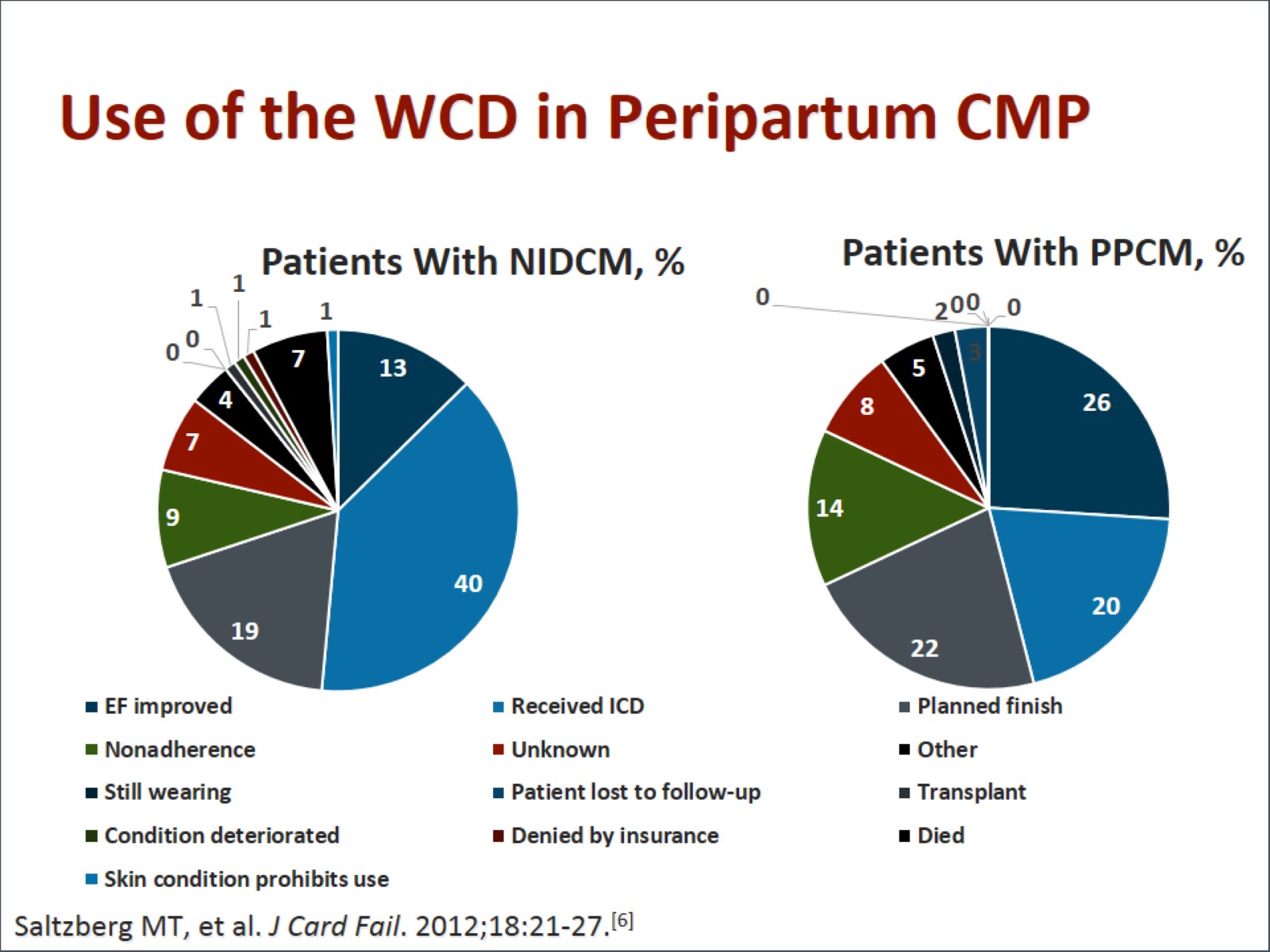 Use of the WCD in Peripartum CMP
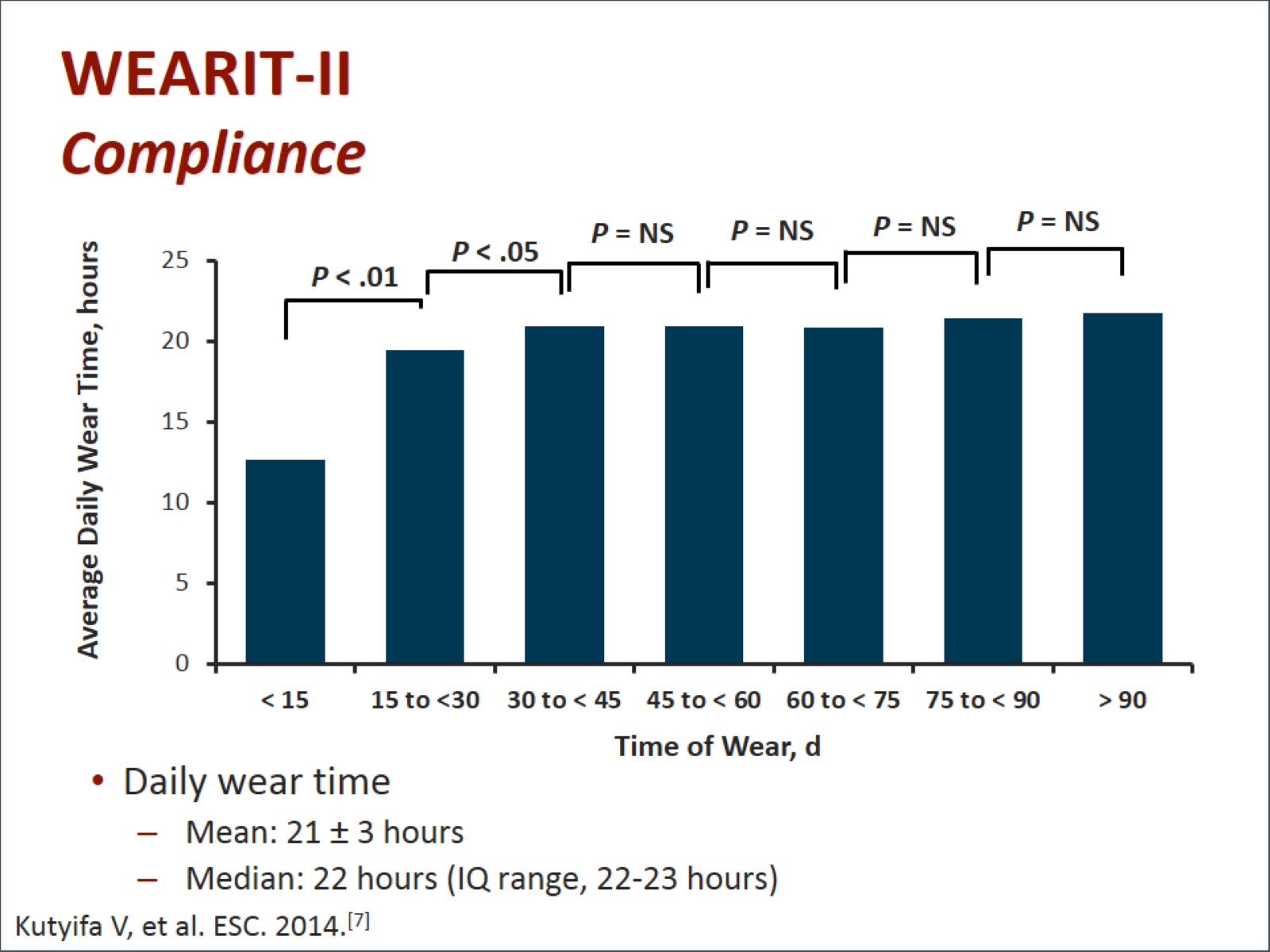 WEARIT-IICompliance
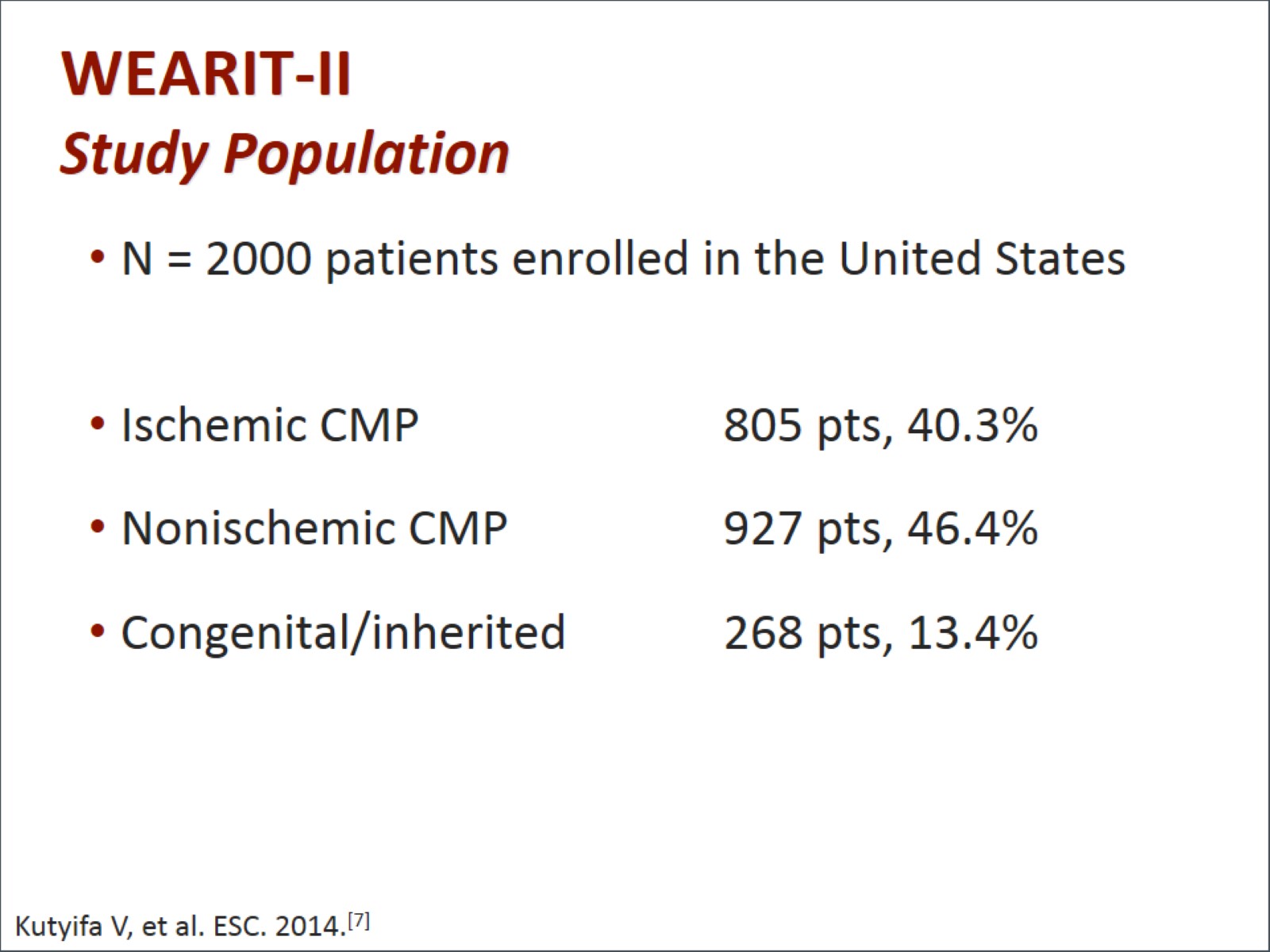 WEARIT-IIStudy Population
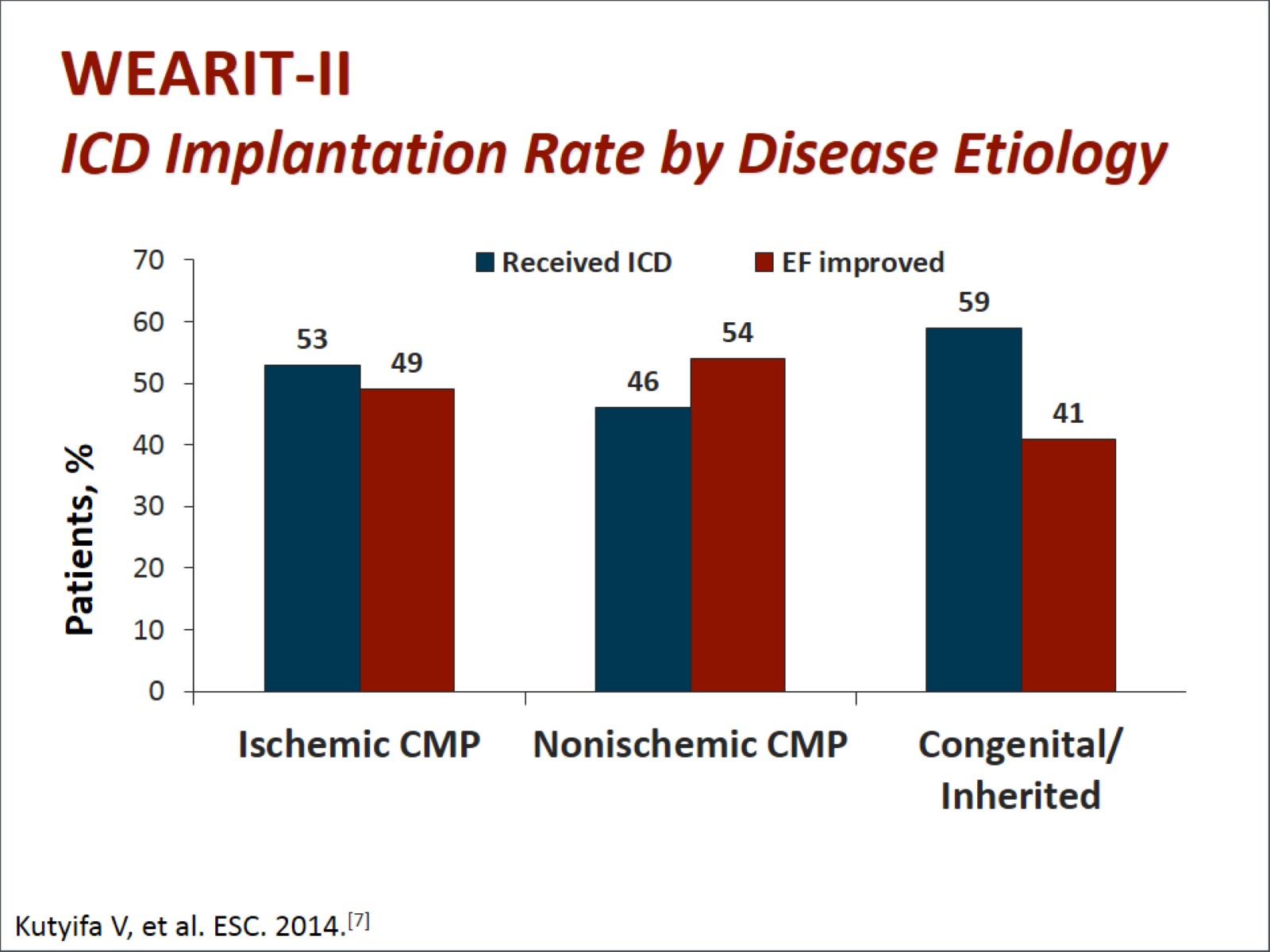 WEARIT-IIICD Implantation Rate by Disease Etiology
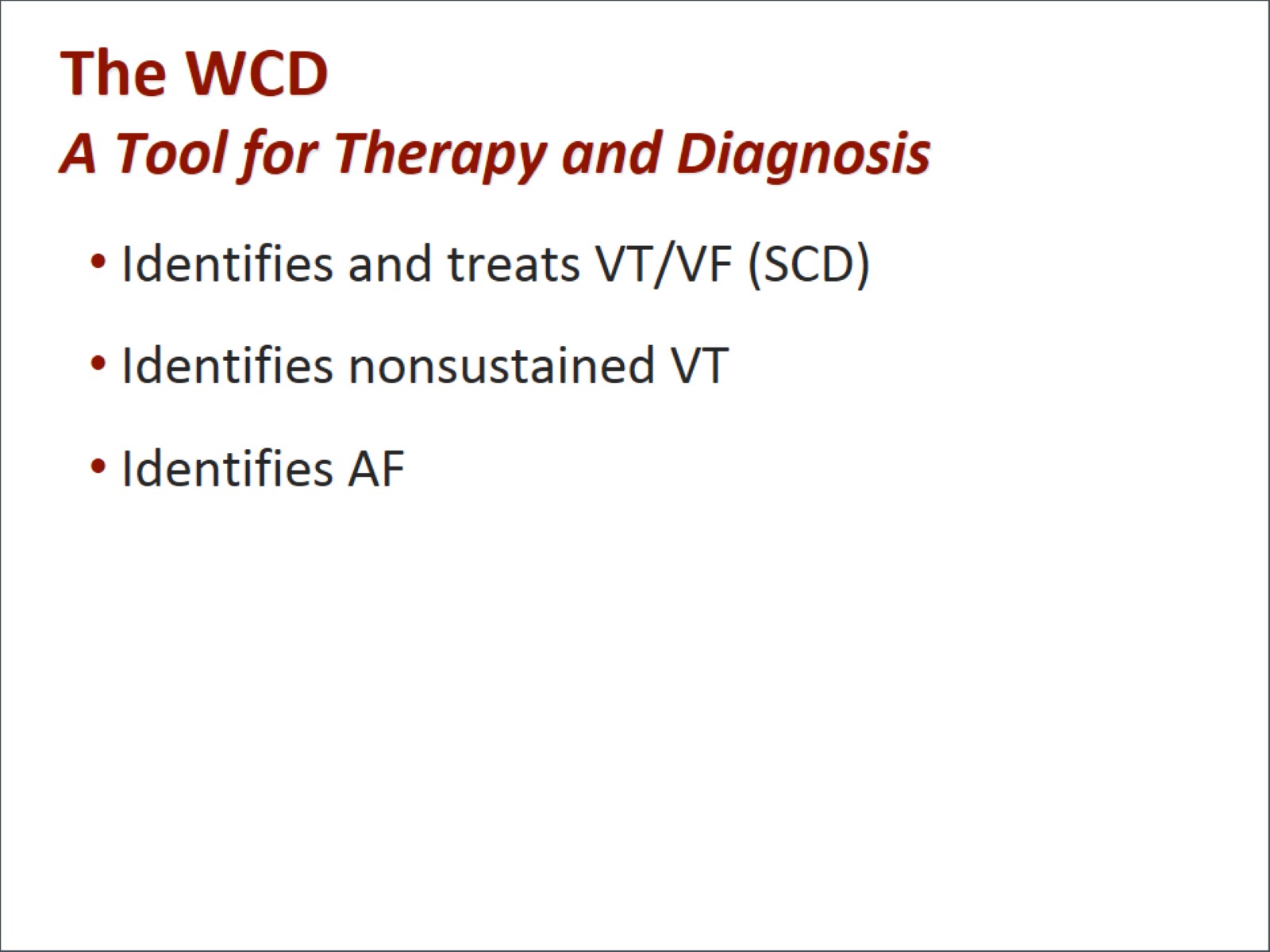 The WCDA Tool for Therapy and Diagnosis
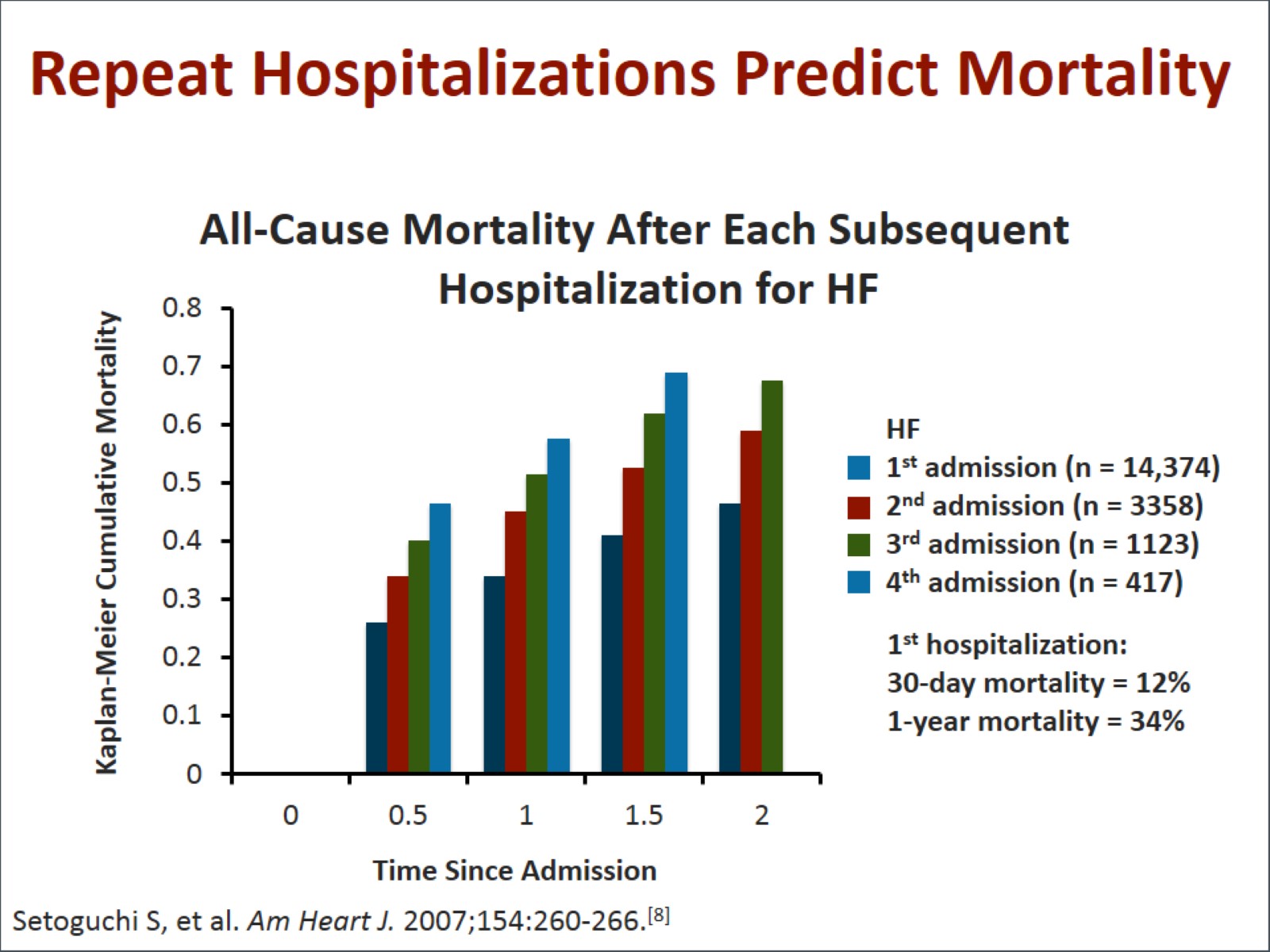 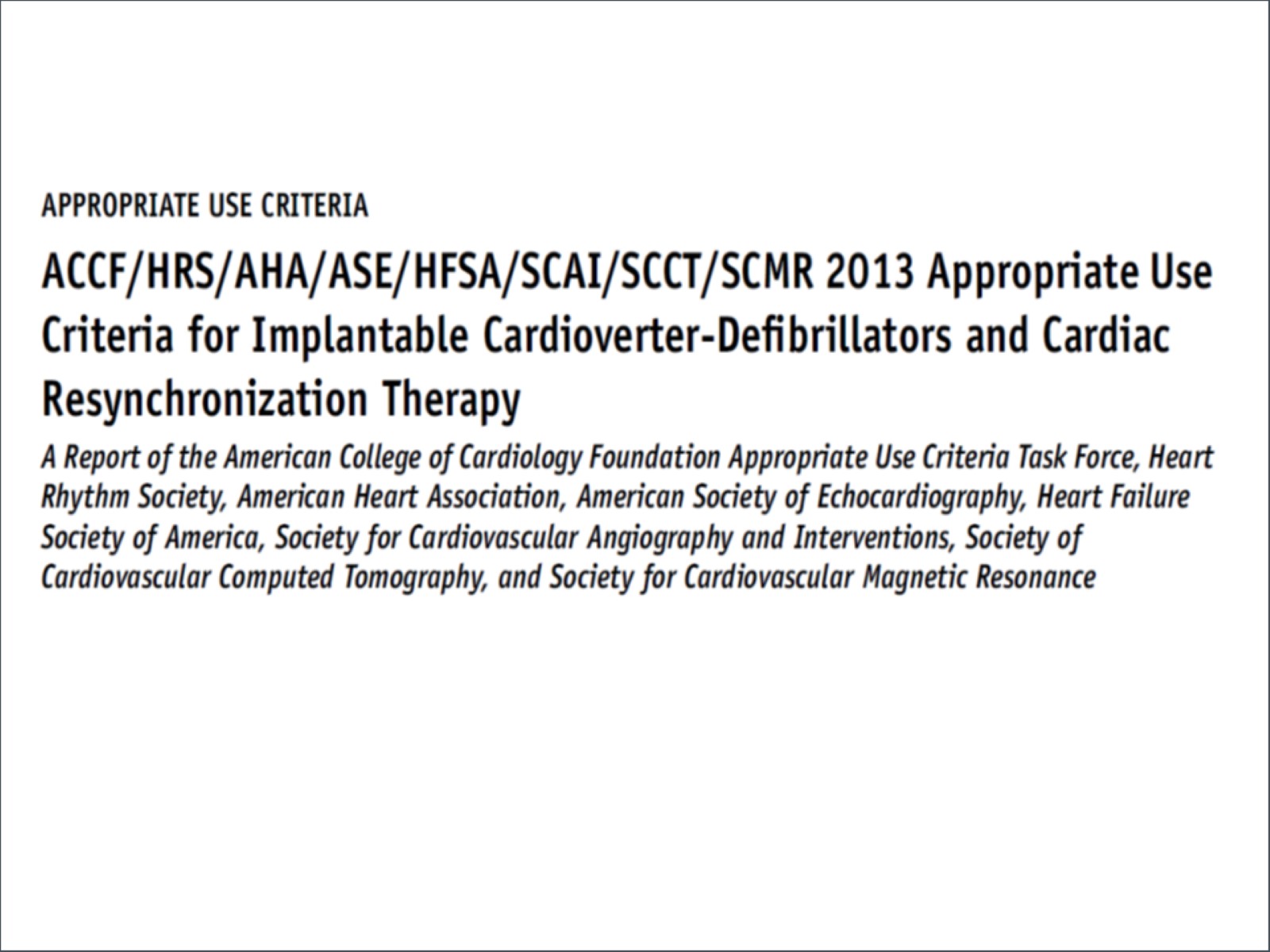 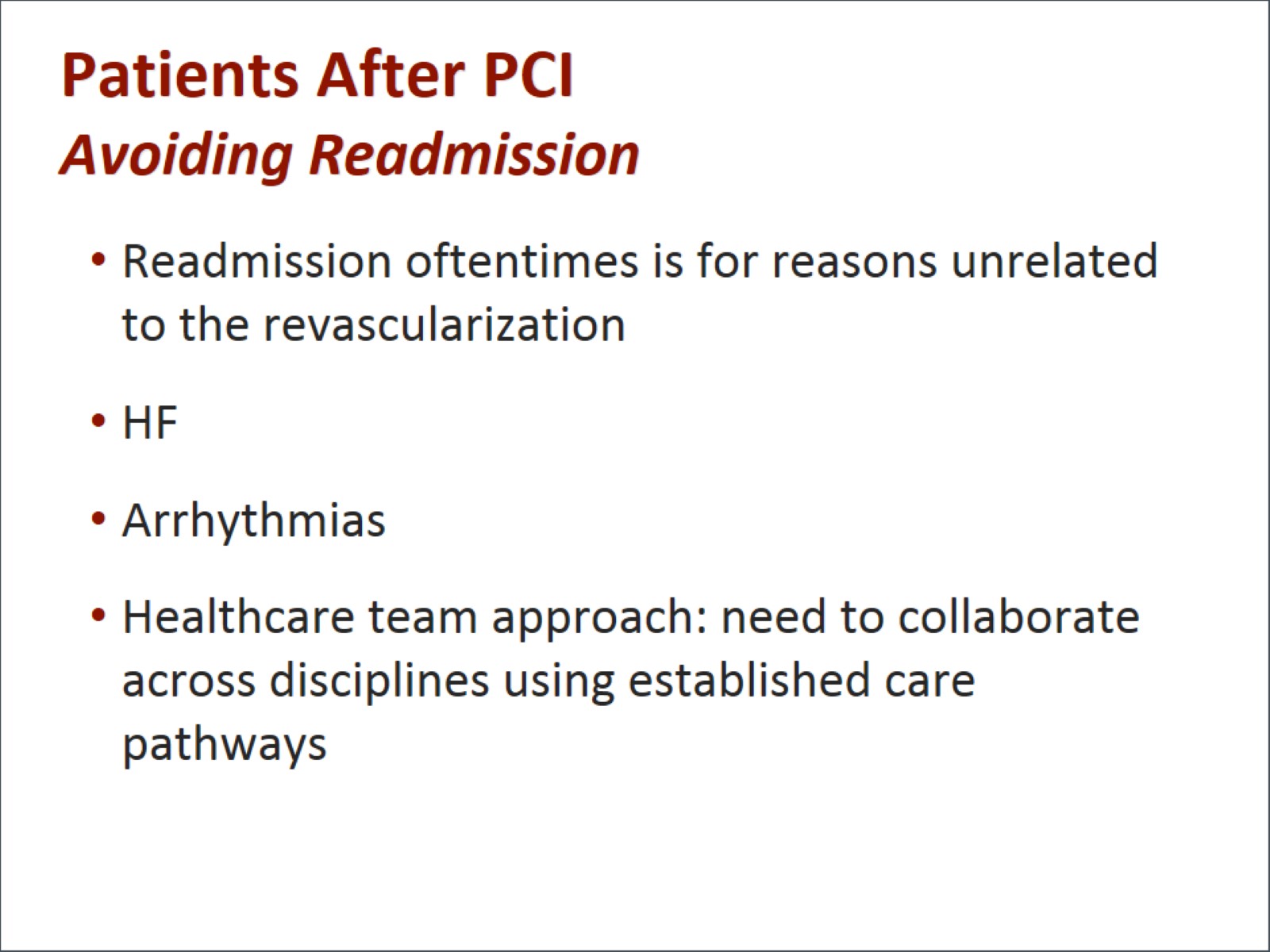 Patients After PCIAvoiding Readmission
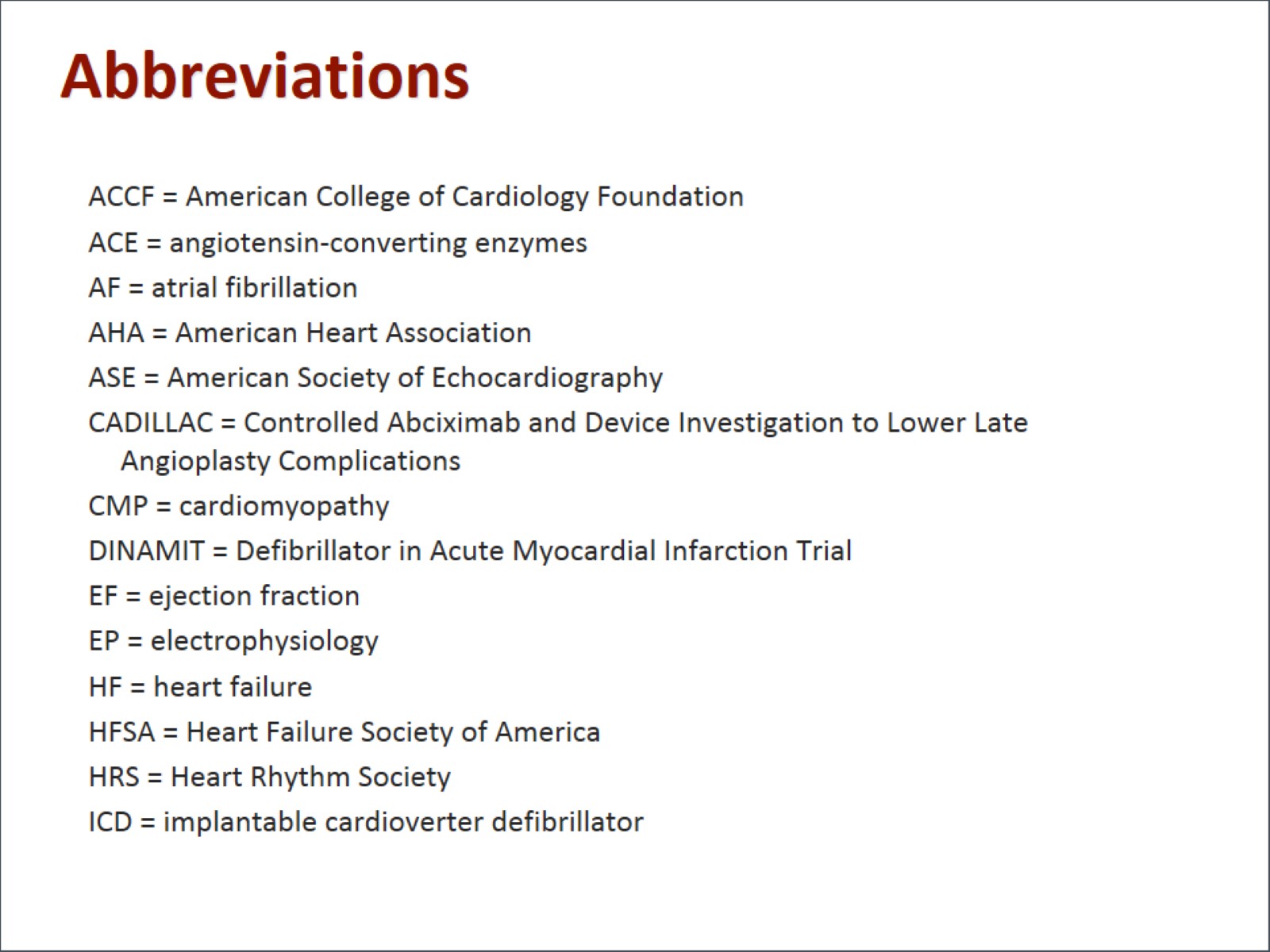 Abbreviations
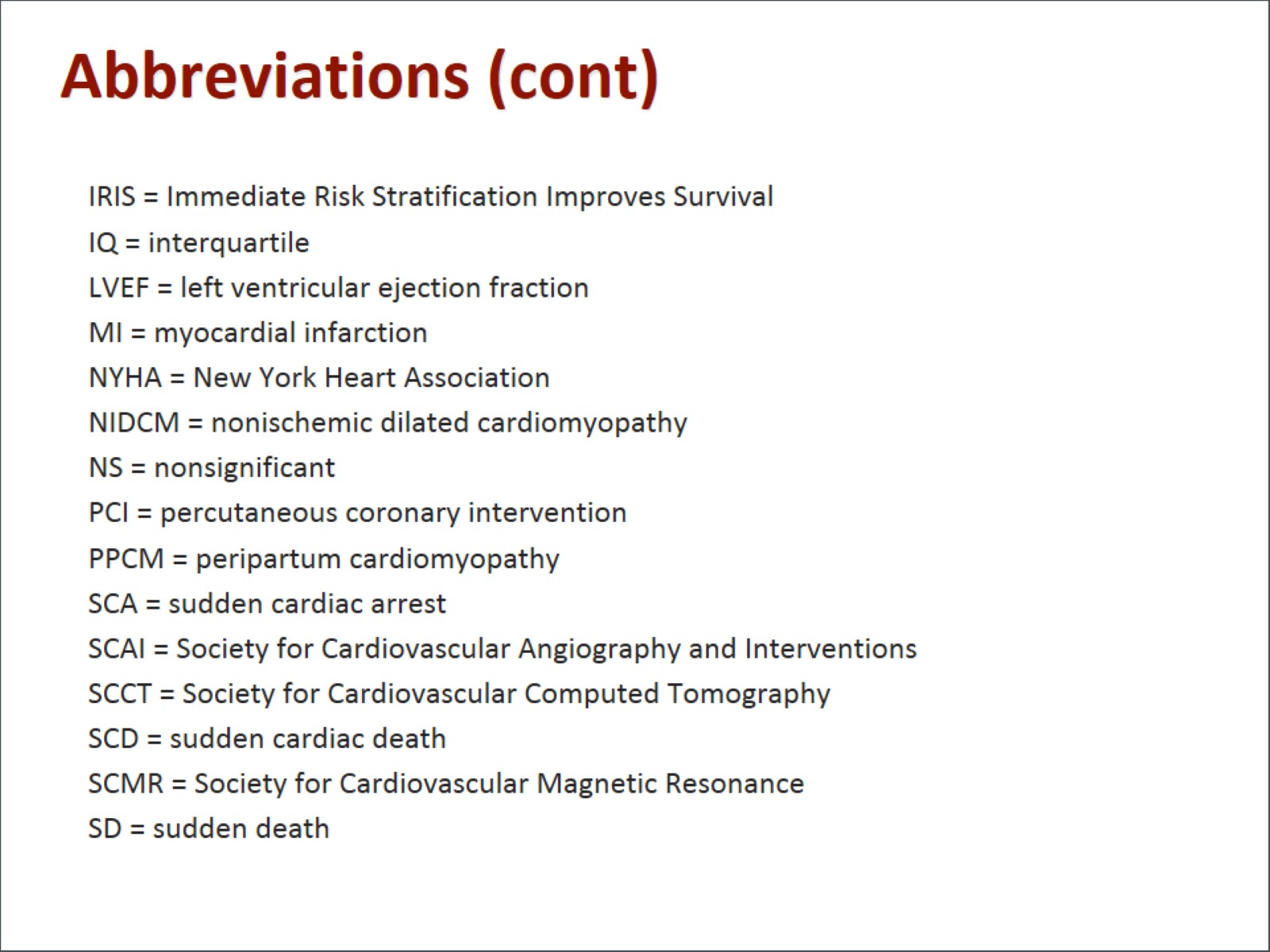 Abbreviations (cont)
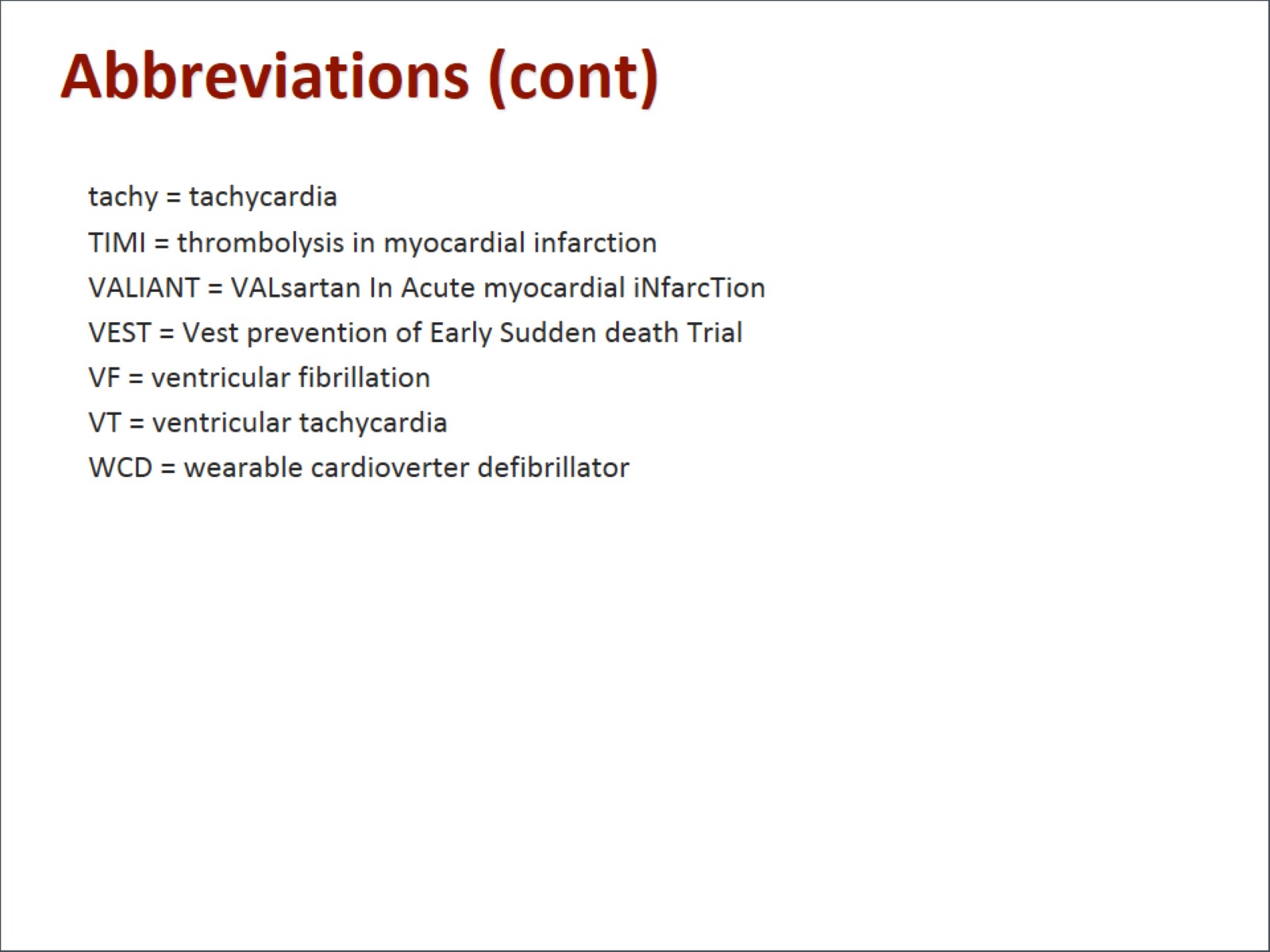 Abbreviations (cont)
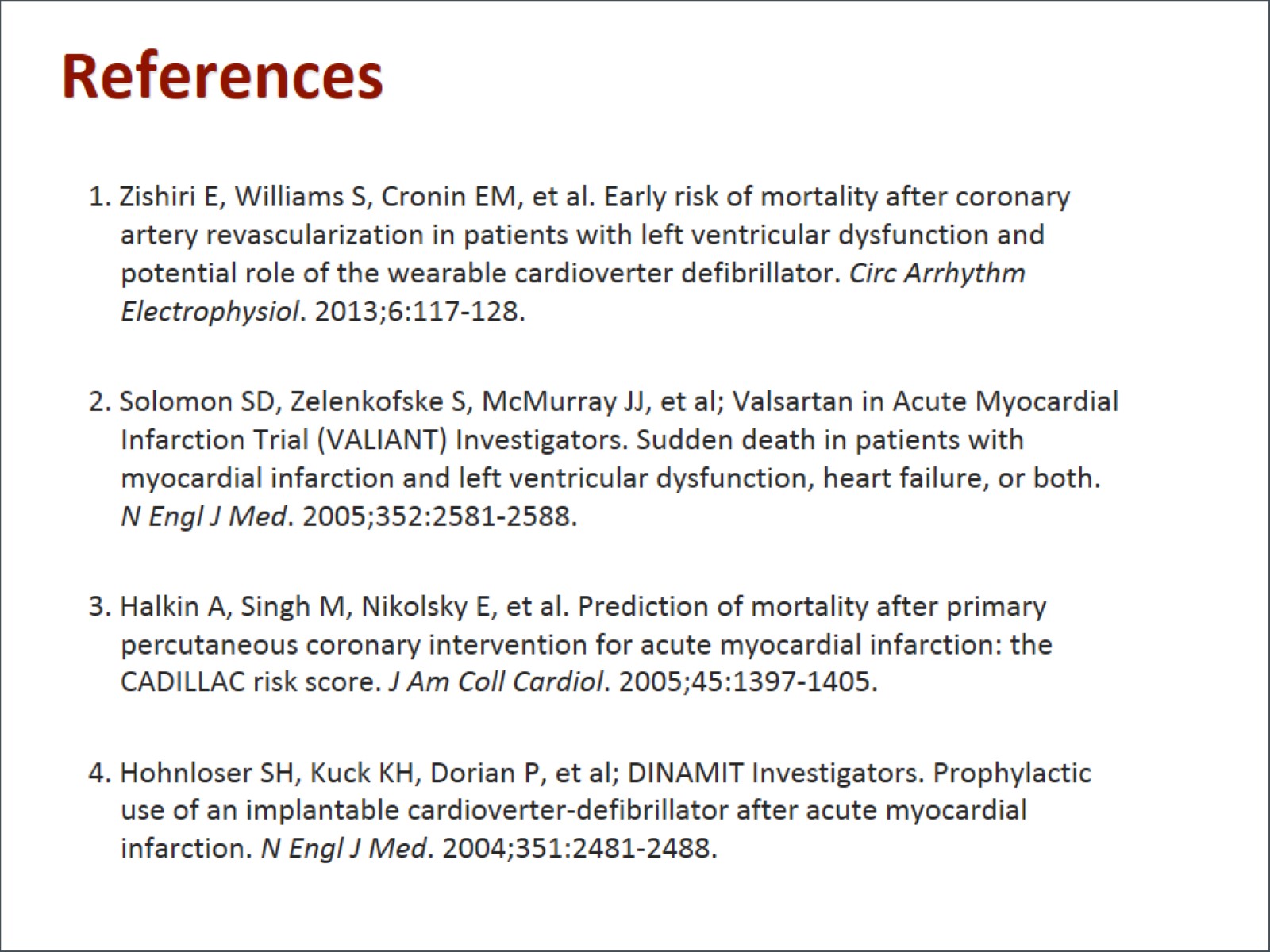 References
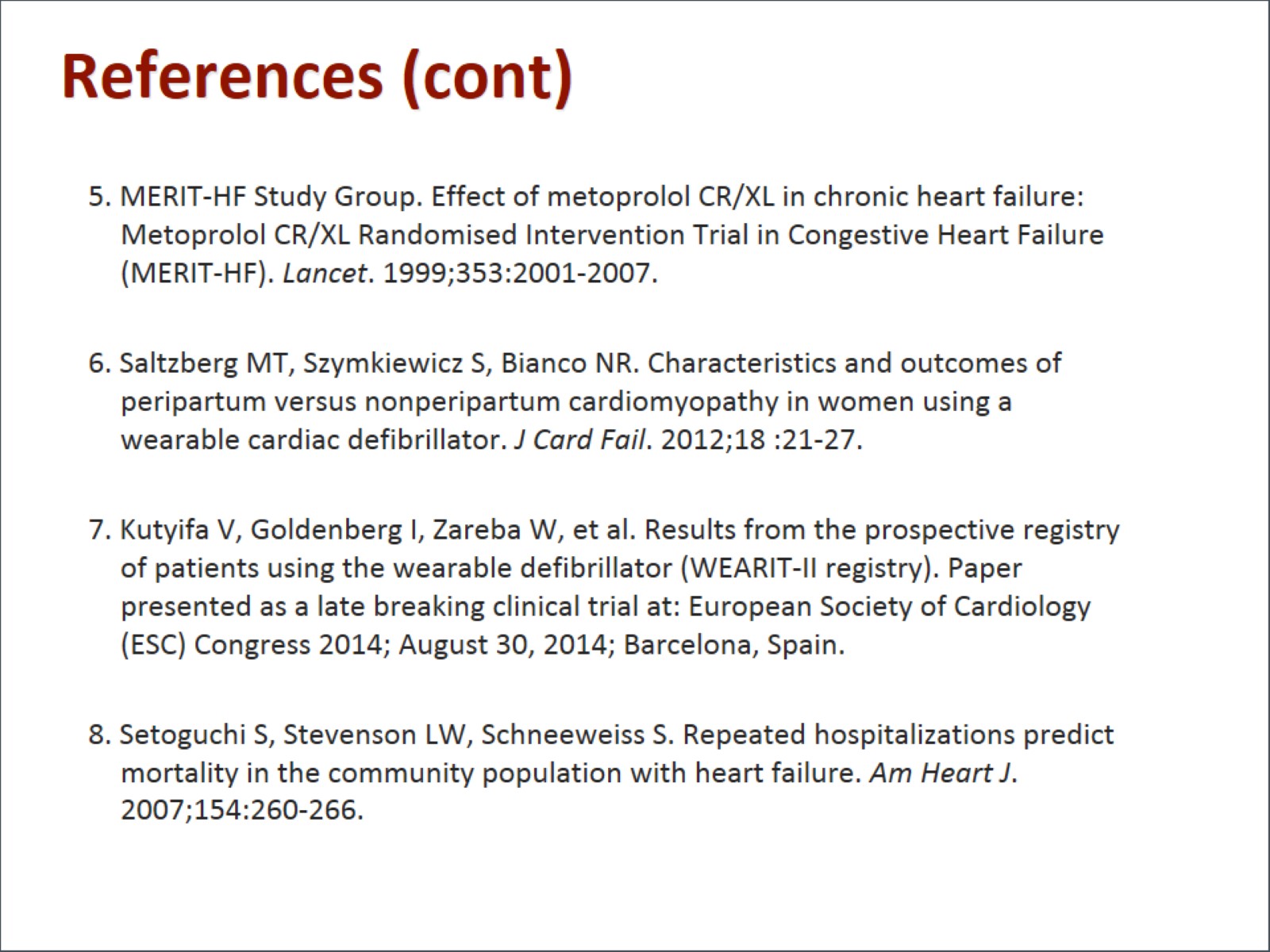 References (cont)